ANALISE ORIENTADA A OBJETOS
Aula: 02
Prof.: Fabrício Varajão
Conteúdo
Diagrama de Sequência
Conceitos
Exemplos
Exercícios
Diagrama de Sequência
É um diagrama comportamental que preocupa-se com a ordem temporal em que as mensagens são trocadas entre os objetos envolvidos em um determinado processo;
Em geral, baseia-se em um caso de uso definido pelo diagrama de mesmo nome e apoia-se no diagrama de classes para determinar os objetos das classes envolvidas em um processo;
Diagrama de Sequência
Ele costuma identificar o evento gerador do processo modelado, bem como o ator responsável por esse evento, e determina como o processo deve se desenrolar e ser concluído por meio da chamada de métodos disparados por mensagens enviadas entre os objetos.
Diagrama de Sequência
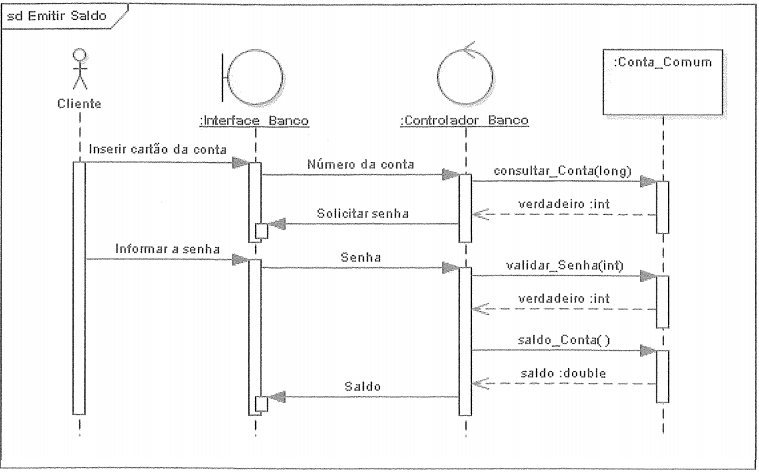 Diagrama de Sequência
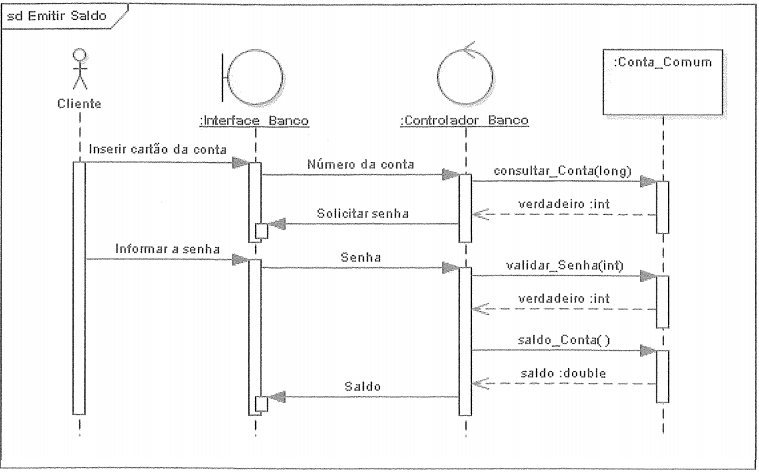 IDENTIFICAÇÃO DO PROCESSO / CASO DE USO
Diagrama de Sequência
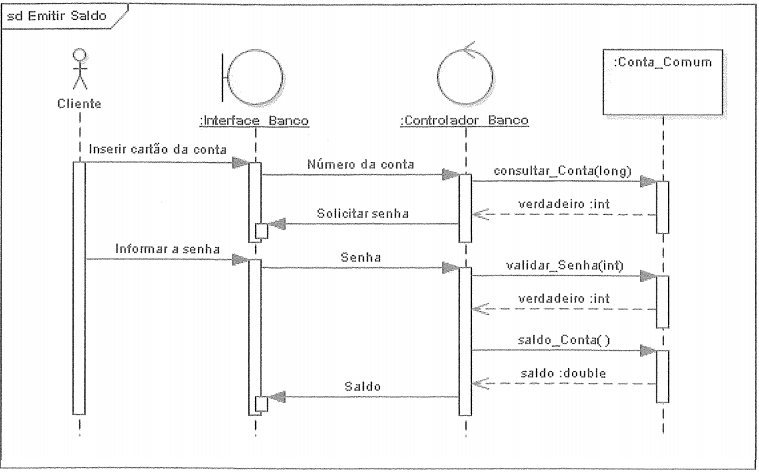 OBJETOS ENVOLVIDOS NO PROCESSO
Diagrama de Sequência
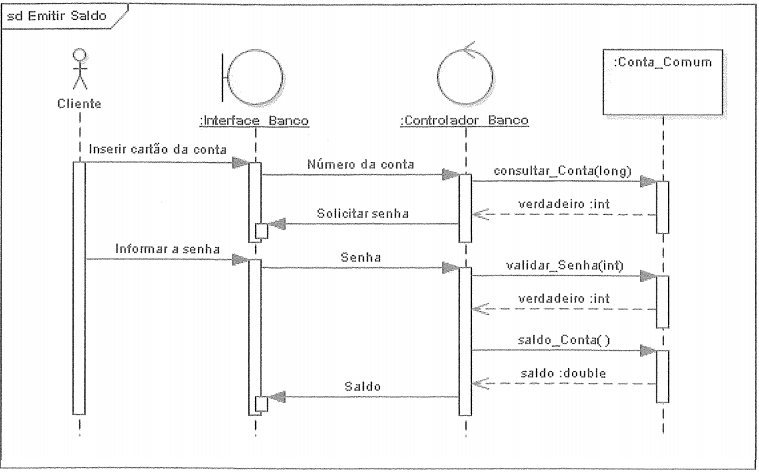 FOCO DE CONTROLE / FOCA DE ATIVAÇÃO
Diagrama de Sequência
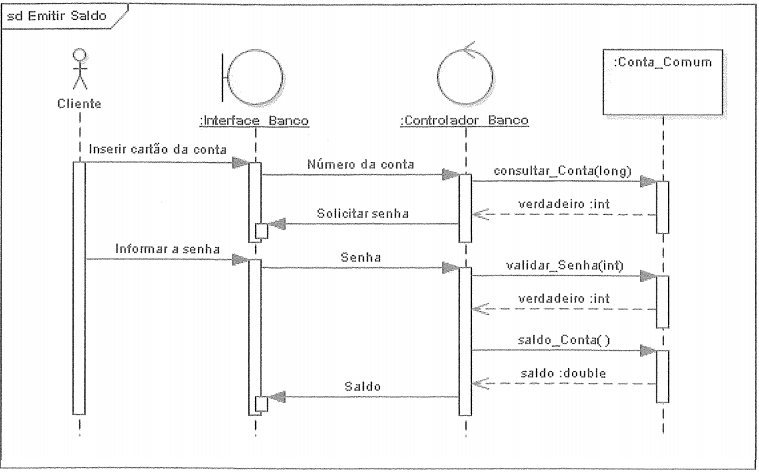 ORDEM TEMPORAL / LINHA DO TEMPO / LIFETIME
Diagrama de Sequência
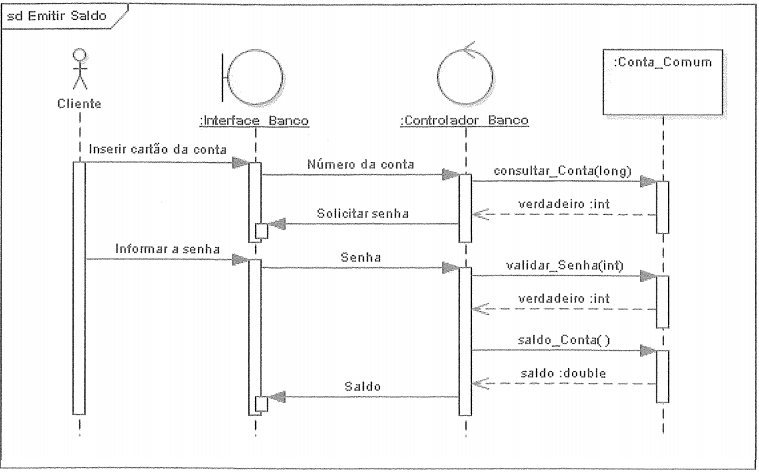 MENSAGENS OU ESTÍMULOS TROCADOS ENTRE OS OBJETOS
Diagrama de Sequência
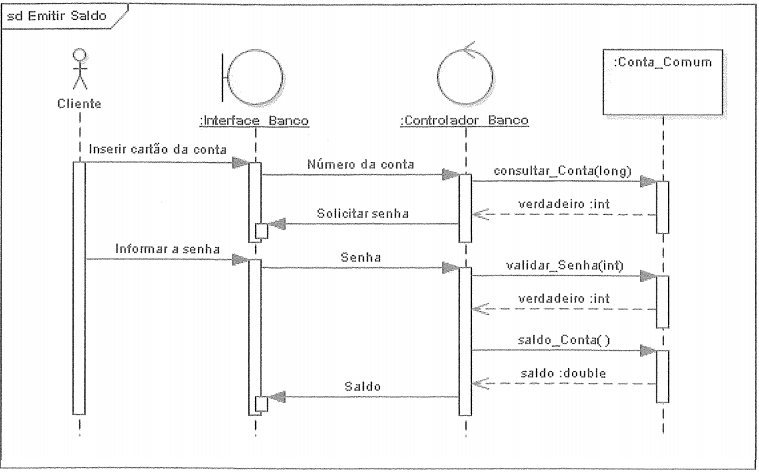 CHAMADAS DE MÉTODOS / MENSAGEM DE DISPARO DE MÉTODO ENTRE OBJETOS
Diagrama de Sequência
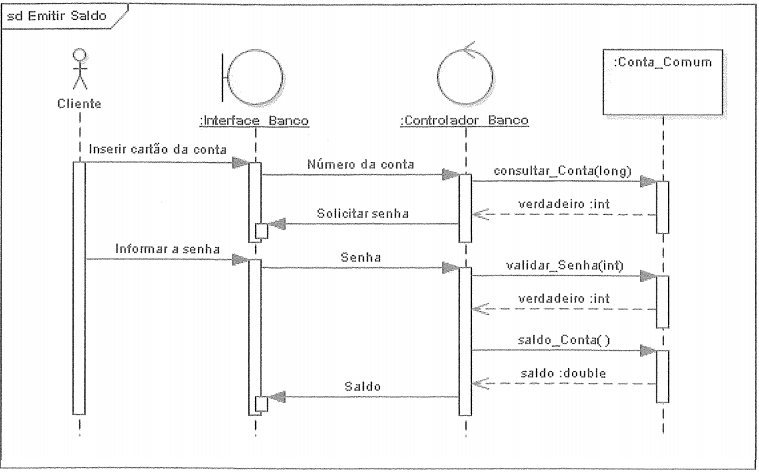 RETORNOS DE MÉTODOS / MENSAGEM DE RETORNO
Diagrama de Sequência
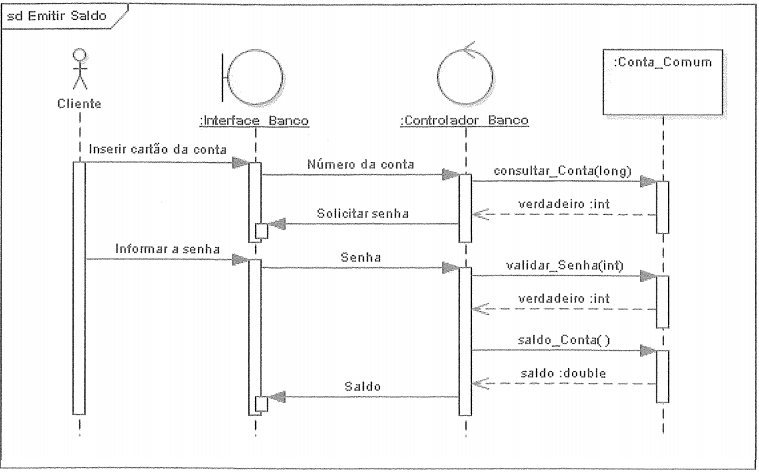 Diagrama de Sequência
Assim como vimos que este diagrama depende dos diagramas de casos de uso e de classes, este também é uma excelente forma de validar e complementar o diagrama de classes, pois é ao modelar um diagrama de sequência que se percebe quais métodos são necessários declarar em que classes.
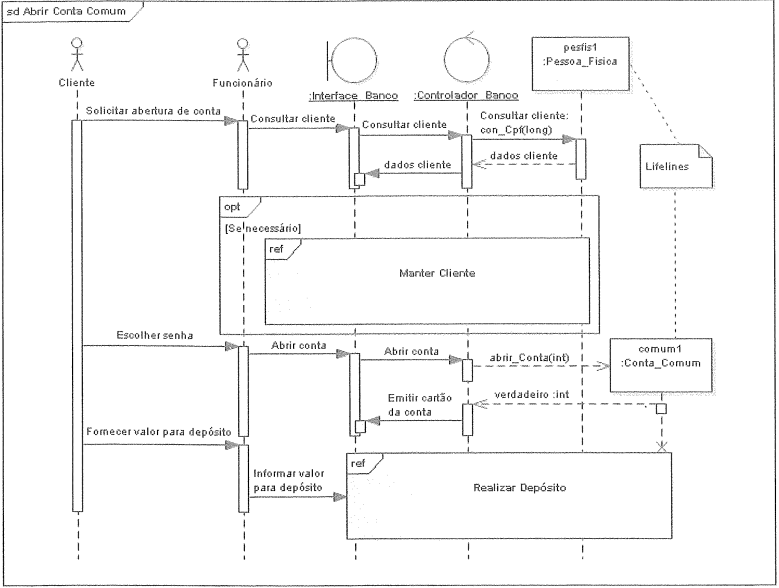 Diagrama de Sequência
Exercício:
A partir do diagrama a seguir crie uma sequência para a solicitação de bebida em uma máquina de bebidas
Exercício:
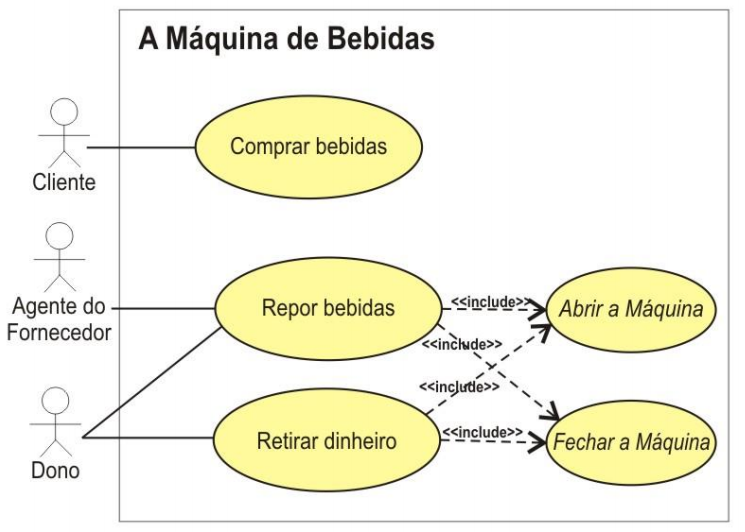 Exercício:
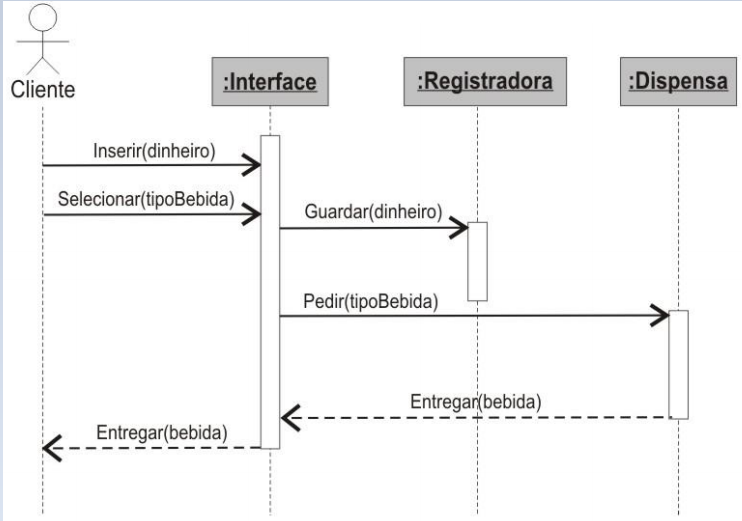 Exercício:
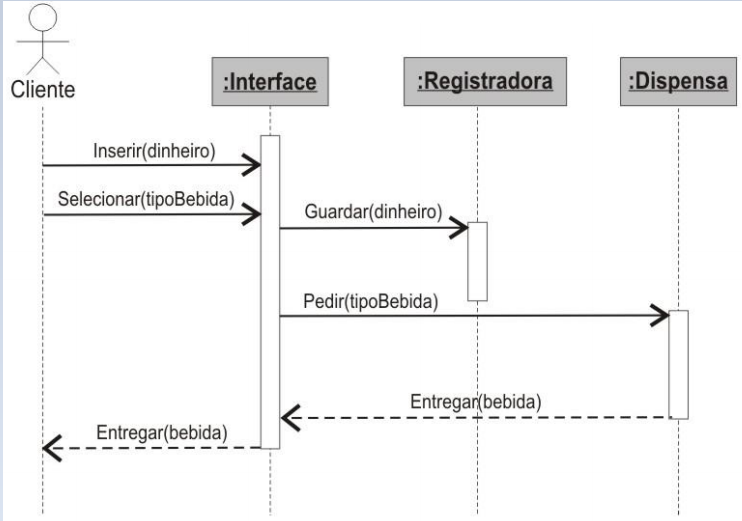 Exercício:
Agora vamos criar uma sequência para uma chamada telefônica
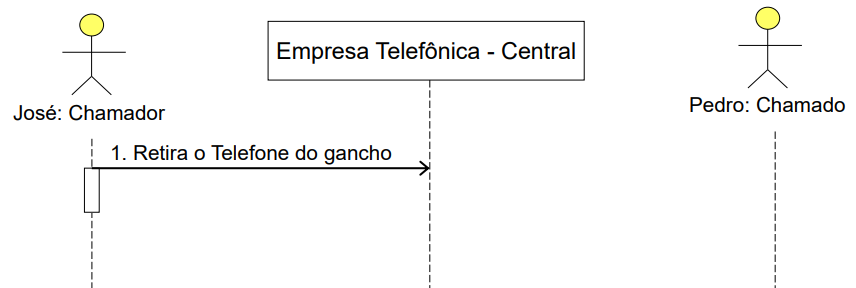 Exercício:
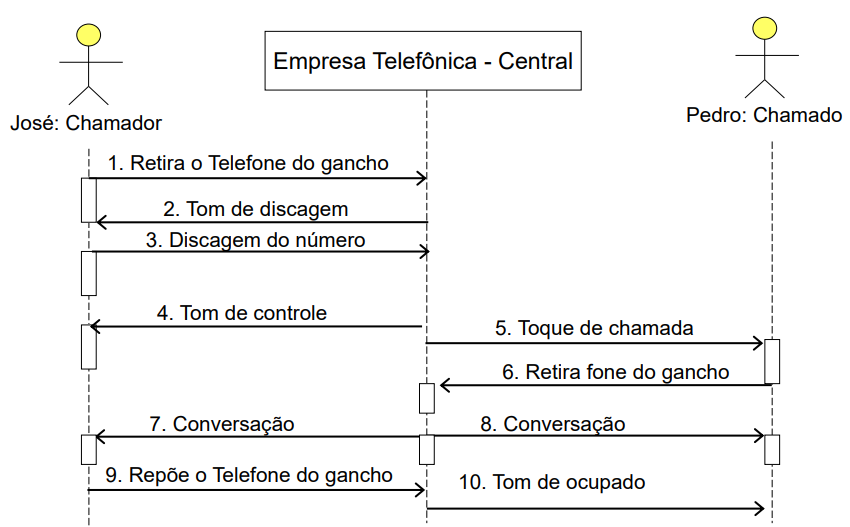 Referências
GILLEANES, T. A. Guedes. UML 2: Uma abordagem prática. 3.ed. São Paulo: Novatec, 2009